SƯU TẦM TRÒ CHƠI PHÁT TRIỂN NGÔN NGỮGV: Bùi Lê ThuLớp: 25-36 tháng
Trò chơi “ Tìm bóng con vật”
Mục đích yêu cầu:
- Trẻ biết nối con vật và bóng cho phù hợp, trẻ gọi được tên, đặc điểm, hình dáng, tiếng kêu, nơi sống, công dụng của con vật đó
Chuẩn bị:
- Tranh hình các con vật và bóng của con vật đó
Cách chơi:
- Cách 1: trẻ tìm hình con vật trùng khớp các chi tiết với bóng của con vật đó. Sau đó gọi tên, đặt điểm, hình dáng, tiếng kêu, nơi sống, công dụng của con vật đó
- Cách 2: các hình thẻ sẽ úp xuống thành 2 hàng (1 hàng là hình con vật, 1 hàng là bóng con vật) trẻ lật mỗi hàng 1 hình  so sánh, nếu trùng khớp trẻ sẽ gọi tên, đặt điểm, hình dạng, tiếng kêu, nơi sống, công dụng của con vật đó. Nếu lật không khớp hình trẻ sẽ úp lại và tìm hình khác lật tiếp ( giống trò chơi trúc xanh)
Trò chơi “Tìm bóng cho con vật”
2. Trò chơi “ Tìm chuồng cho con vật”Mục đích yêu cầu:- Trẻ biết tìm con vật sống phù hợp với nơi sinh sống và gọi tên, đặc điểm, tiếng kêu, công dụng của con vật đó  Chuẩn bị:- Tranh hình bài tập rời các con vật và nơi sốngCách chơi:Trẻ dùng bút nối hình con vật và nơi sống phù hợp. Sau đó trẻ gọi tên, đặc điểm, tiếng kêu, công dụng của con vật đó
Trò chơi “ Tìm chuồng cho con vật”
3. Trò chơi “ Cảm xúc của bé”Mục đích yêu cầu:- Trẻ biết phân biệt và thể hiện cảm xúc vui, buồn, sợ hãi, tức giận…Chuẩn bị:- Thẻ hình các biểu tượng gương mặt thể hiện cảm xúc- Hình ảnh minh họa của béCách chơi:- Trẻ lật mặt hình thẻ minh họa và nói lên cảm xúc theo hình, sau đó trẻ sẽ thể hiện cảm xúc ấy và chọn biểu tượng với gương mặt xúc phù hợpTrẻ nói được khi nào thì mình sẽ có cảm xúc như hình ảnh mà con đã chọn
Trò chơi “Cảm xúc của bé”
4. Trò chơi “ Ráp hình các loại quả”Mục đích yêu cầu:- Trẻ biết ráp hình các loại quả và gọi được tên, màu sắc, hình dạng, đặc điểm bên ngoài của loại quả đóChuẩn bị:- Hình ảnh các loại quả Cách chơi:- Cách 1:Trẻ sẽ tìm hình quả ráp lại với nhau sau đó phân loại các loại quả theo đặc điểm bên ngoài về hình dáng, màu sắc và gọi tên loại quả đó- Cách 2: Phân nhóm loại quả vừa tìm được (nhiều hột-1 hột; trơn láng-xù xì: vị chua-ngọt) và sau đó gọi tên quả và nhóm quả
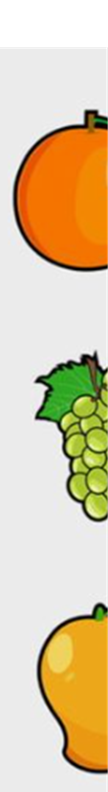 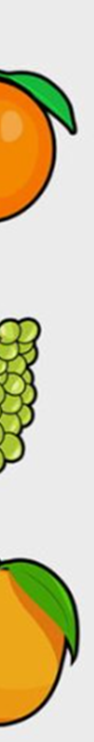 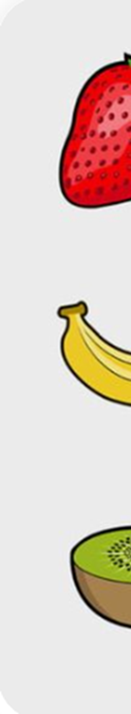 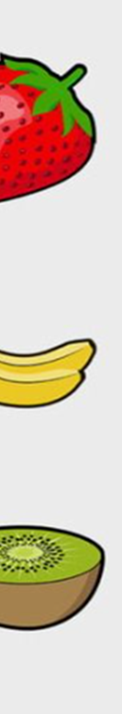 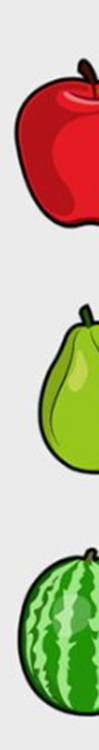 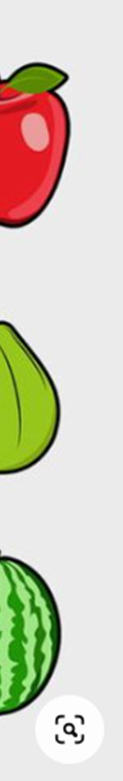 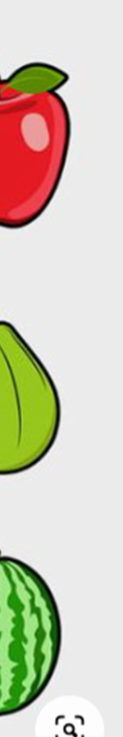 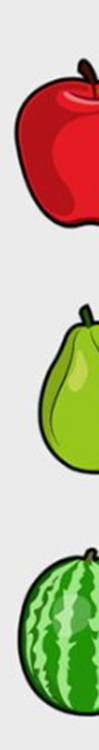 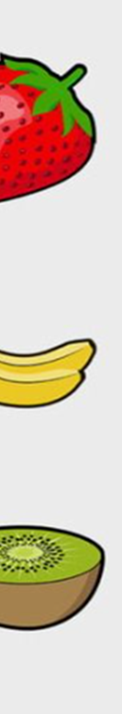 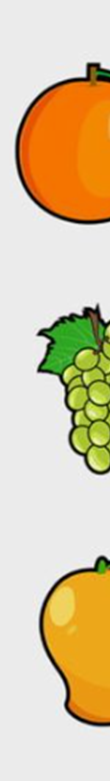 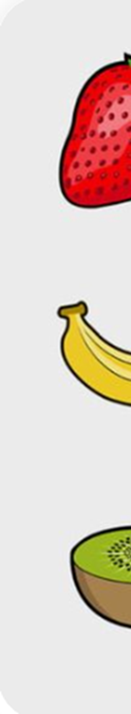 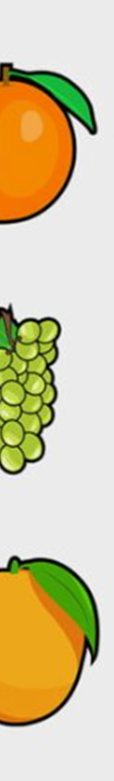 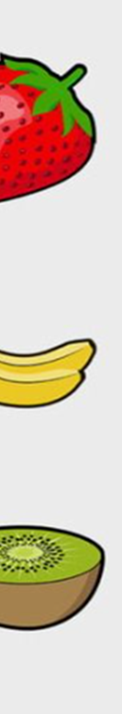 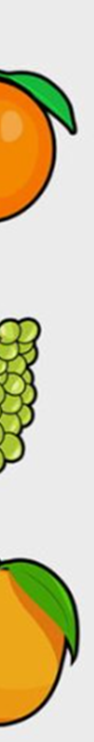 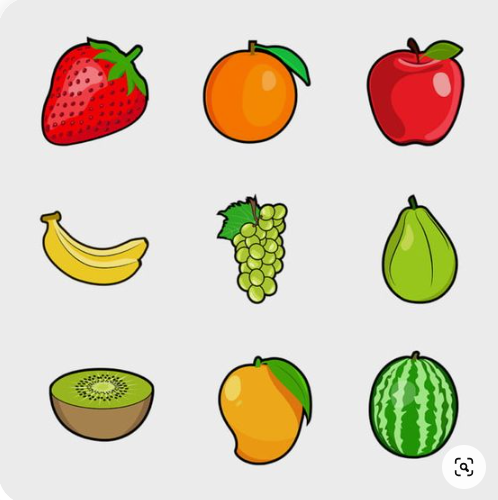 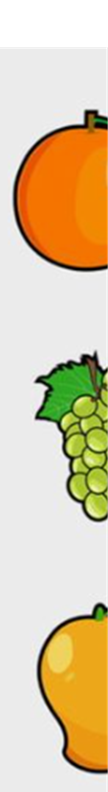 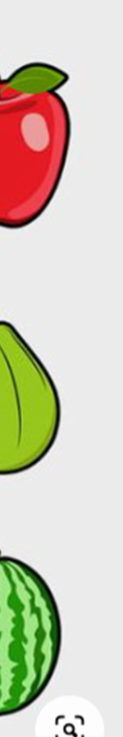 Trò chơi “ Ráp hình các  loại quả”
5. Trò chơi “Bé chọn cho đúng  ”Mục đích yêu cầu:- Trẻ biết tìm đồ dùng có dạng hình giống với hình hình học và phân biệt gọi tên các hình tròn, vuông, tam giác, chữ nhật và tên đồ dùng, công dụngChuẩn bị:- Hình ảnh đồ dùng trong nhà- Thẻ hình tròn, vuông, tam giác, chữ nhậtCách chơi:- Trẻ chọn hình đồ dùng có dạng hình tròn thì đặt vào ô hình tròn, tương tự như các hình khác. Sau đó gọi tên, công dụng của đồ dùng đó và gọi tên hình vừa tìm
Trò chơi “Bé chọn cho đúng”